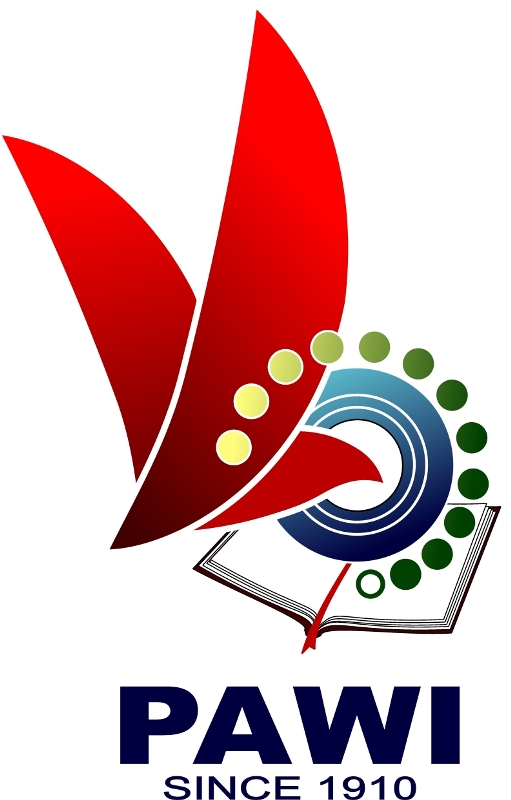 The Pentecostal Assemblies of the West Indies International
PAWI MONTH 
February 2025
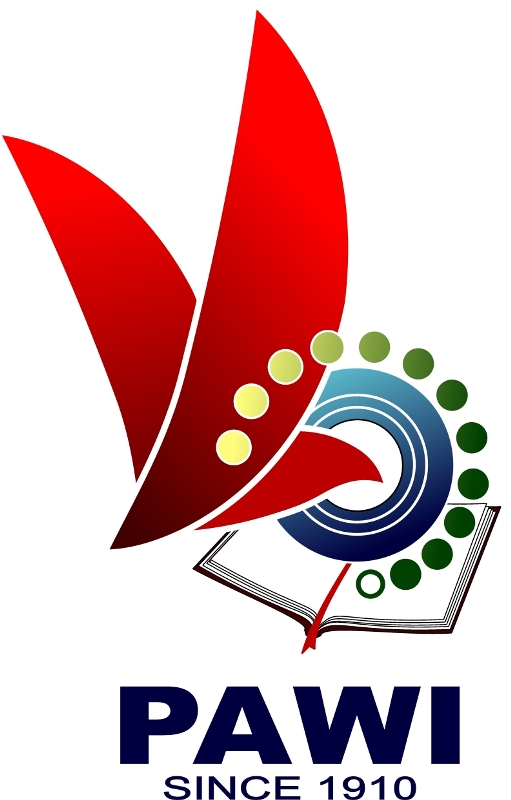 VISION
To be a vibrant, global organization, built upon sound biblical truths and unity, which utilizes its resources to serve all people.
MISSION
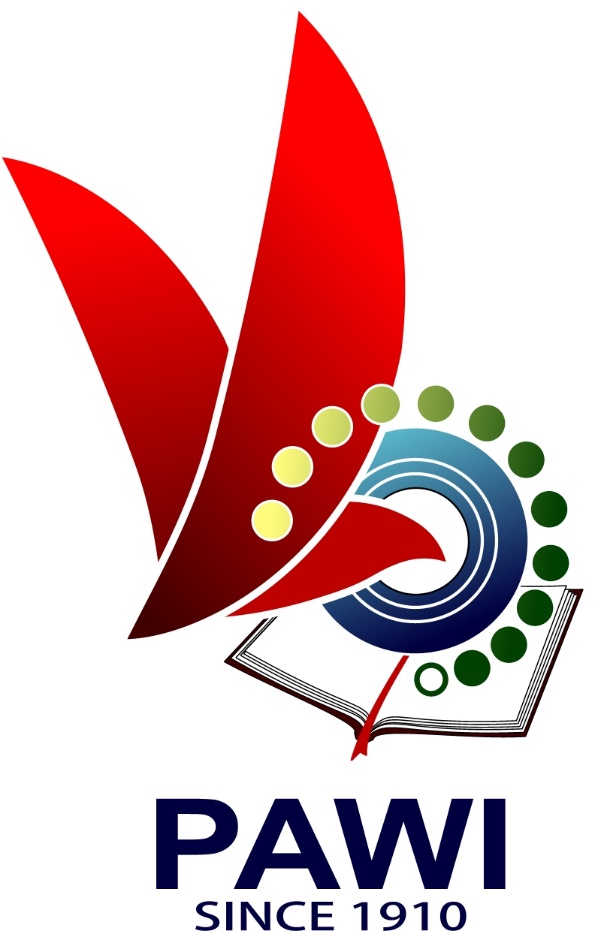 PAWI exists to fulfill the purpose of God by transforming people and communities everywhere, by the gospel of Jesus Christ, through the power and manifestation of the Holy Spirit for the glory of God.
CORE VALUES
ACCOUNTABILITY
LOYALTY
GODLINESS
FAITH
We shall be loyal to our commitments and obligations to God, and to our duties and responsibilities.
We shall take full responsibility for our actions and decisions and will be answerable to their resulting consequences.
We shall demonstrate godliness through our adherence to the virtues of God.
We shall rely on, and trust the word of God, as the determining factor for every  decision we make.
CORE VALUES
FEAR OF GOD
INTEGRITY
RESPECT
We shall live daily in the fear and reverence of God.
We shall demonstrate utmost respect for ourselves, and for others.
We shall conduct ourselves and the business of PAWI with the highest integrity and uprightness of heart.
DISTRICTS
DISTRICTS
ORGANIZATIONAL CHART
GENERAL CONFERENCE
GENERAL EXECUTIVE
NATIONAL
COUNCIL
Central Trinidad District
 North-East Trinidad
        District
   3.  North-West Trinidad
        District
   4.  South Trinidad District
   5.  Tobago District
Antigua & Barbuda, Guadeloupe, St. Kitts & Nevis and St. Maarten District
 Barbados District
 Dominica District
 Grenada District
 Montserrat District
 St. Lucia District
 St. Vincent & The Grenadines District
DIVINE EMPOWERMENT
CHURCH GOVERNANCE
DISCIPLESHIP
EVANGELISM
WORSHIP
FELLOWSHIP
LEADERSHIP
SEVEN STRATEGIC PILLARS
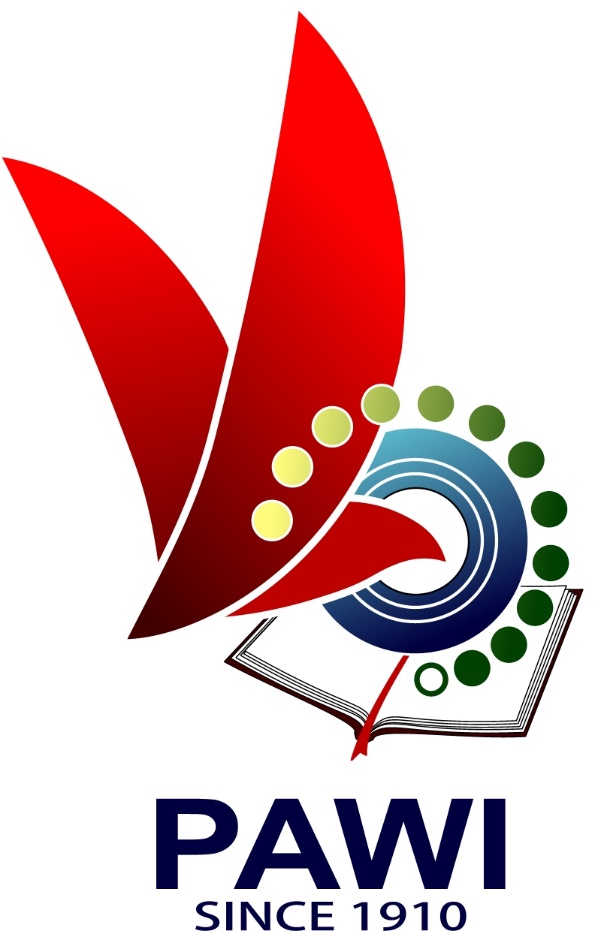 PAWI’s GENERALS
1964 - 2018
1964-1976
Rev. William P. Ryan
(Deceased)
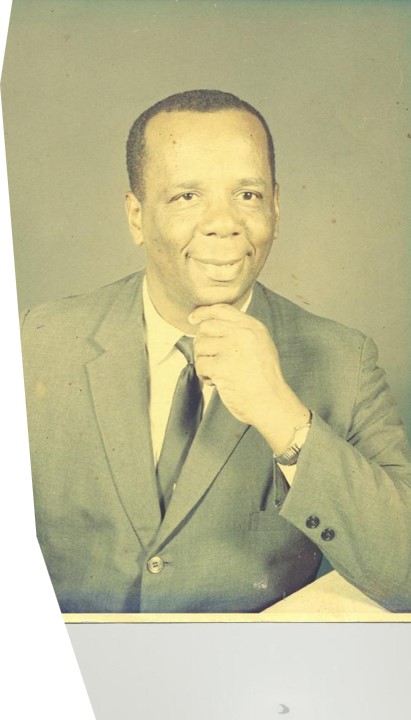 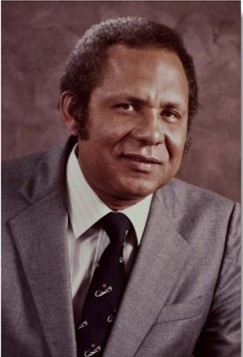 1976-1982
Rev. Dennis White
1982-1986
Rev. Frederick Coombs
(deceased)
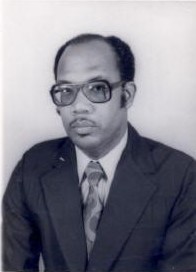 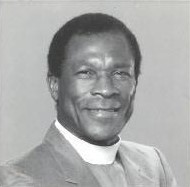 1986-1988
Rev. Turnel Nelson (deceased)
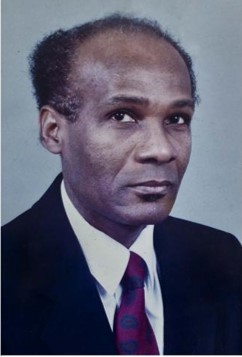 1988-1992
Rev. Alvin Nicholson
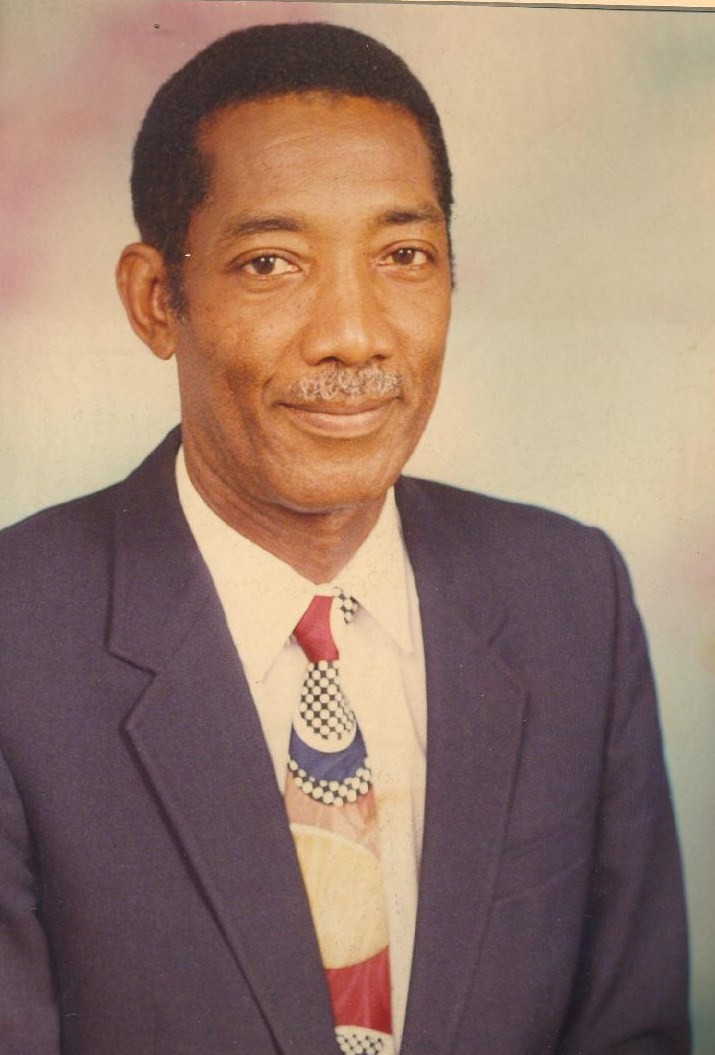 1992-1996
Rev. Torrance Bobb
1996-2006
Rev. Turnel Nelson (deceased)
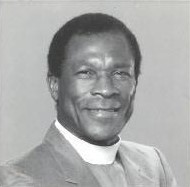 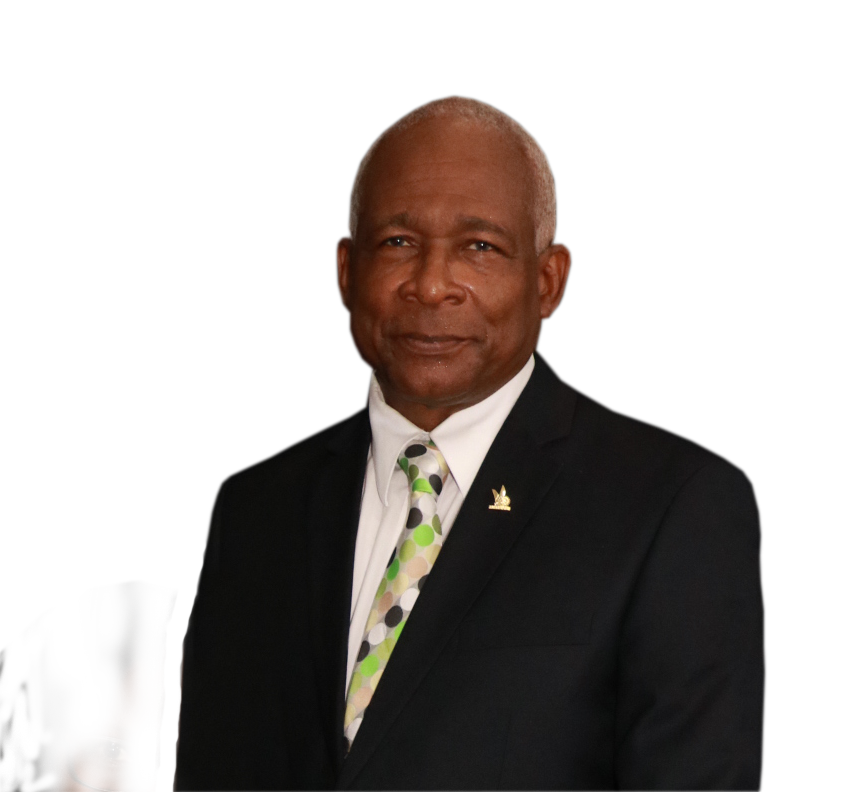 2006-2018
Rev. Pat Glasgow
PAWI’s General Executive 2023-2026
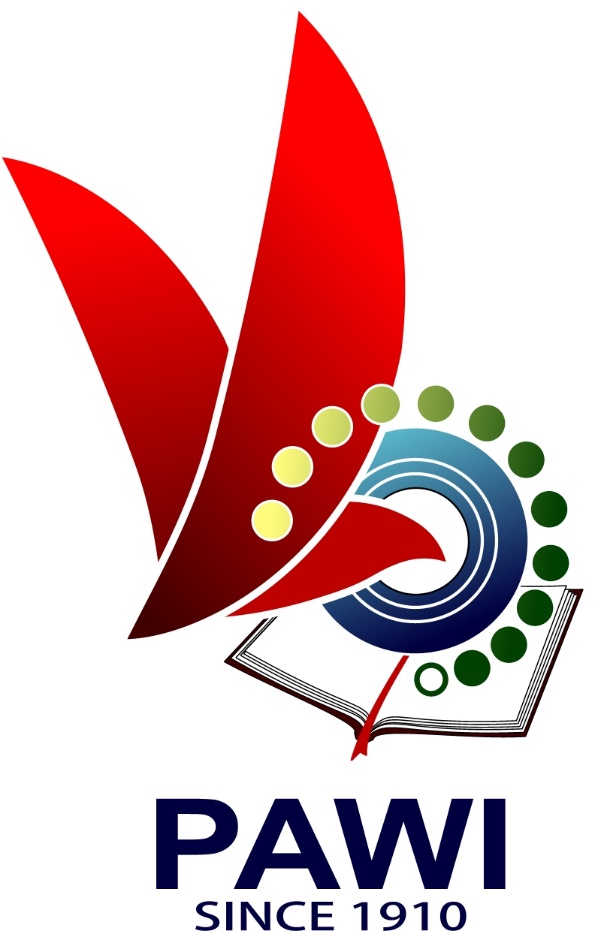 Theme: 
Certainty in Uncertain Times: Progressing to Wholeness
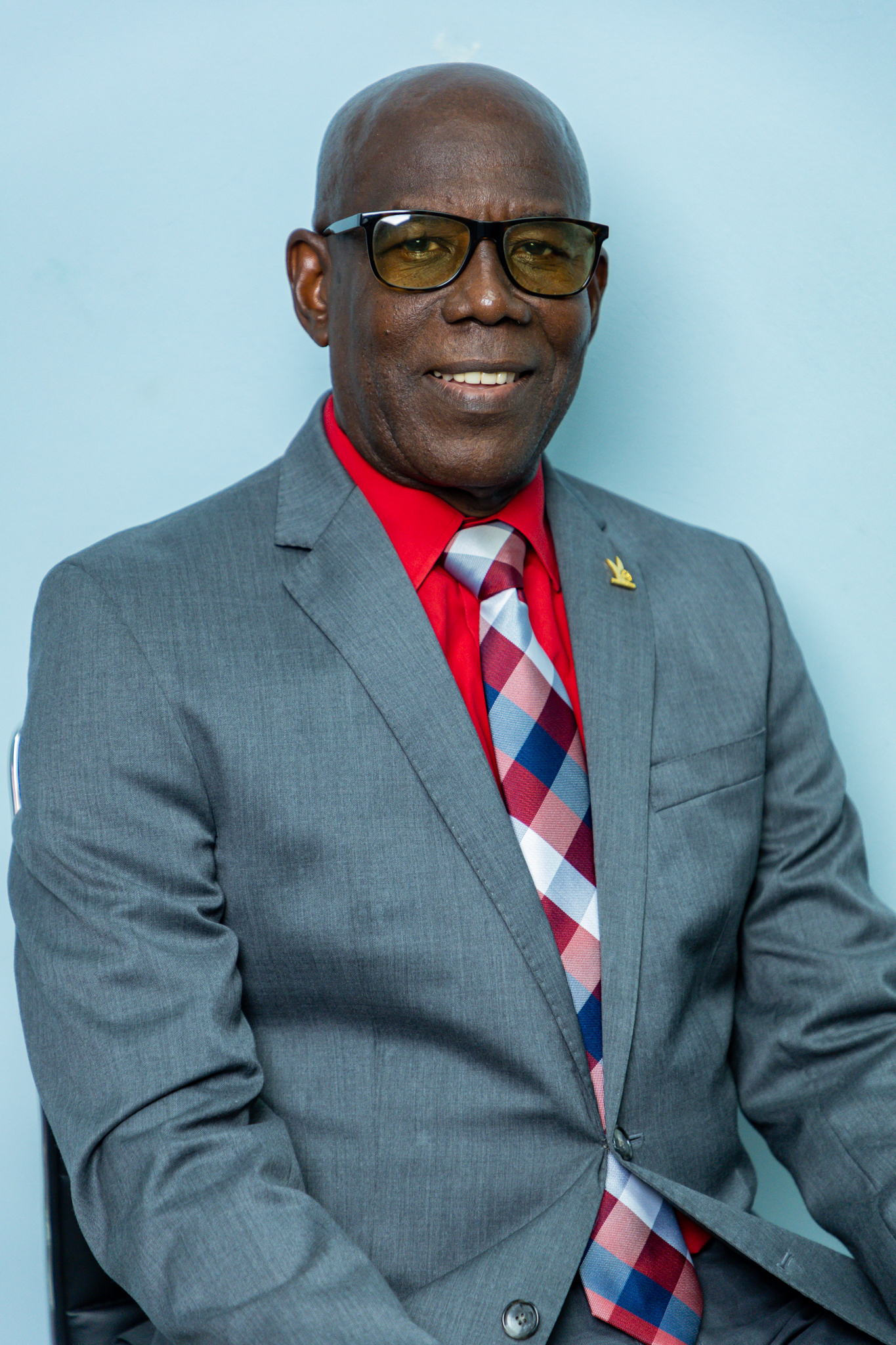 Rev. Sonny Williams

General Bishop
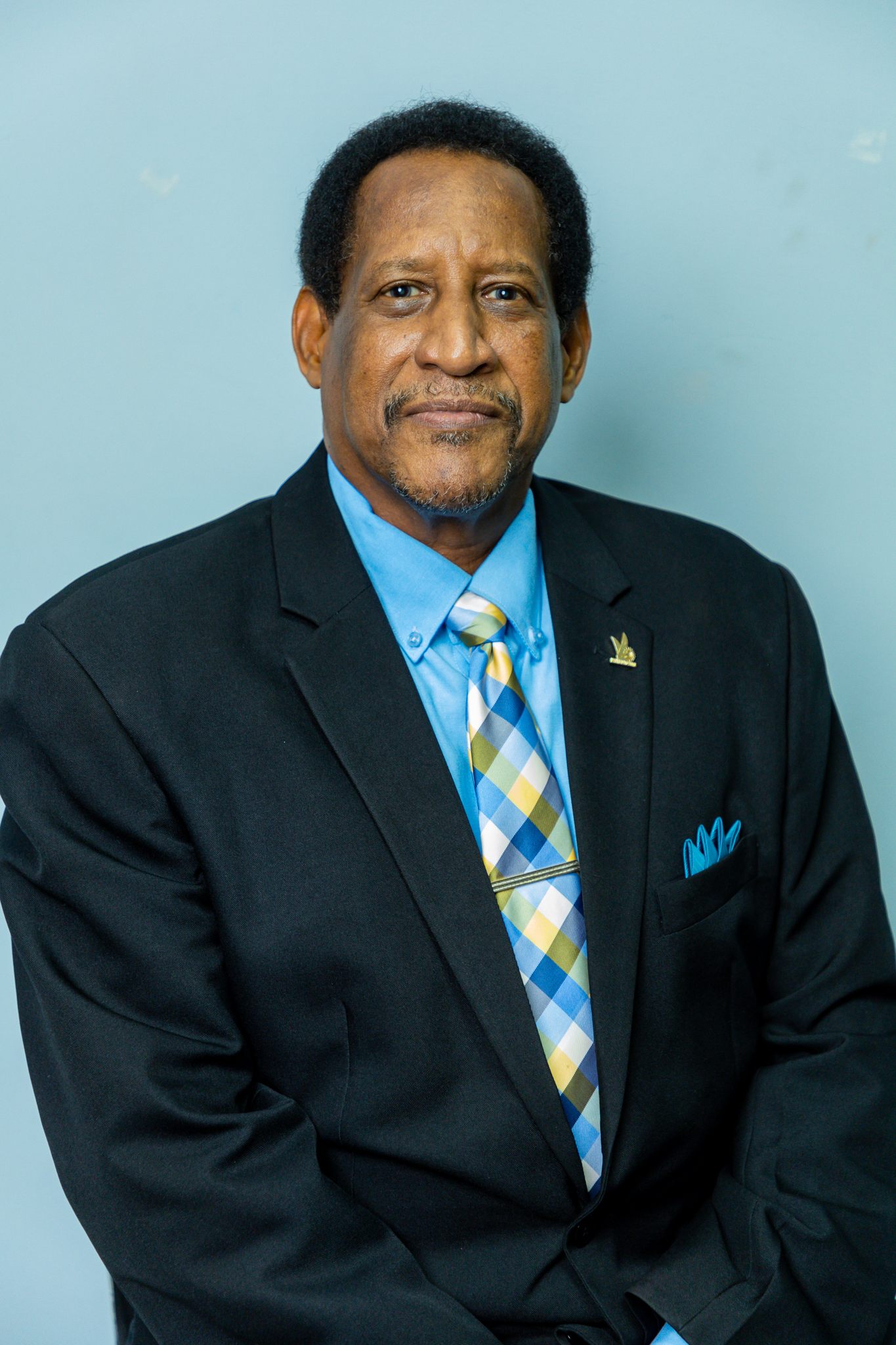 Rev. Dr. Raymond Boca

Asst. General Bishop
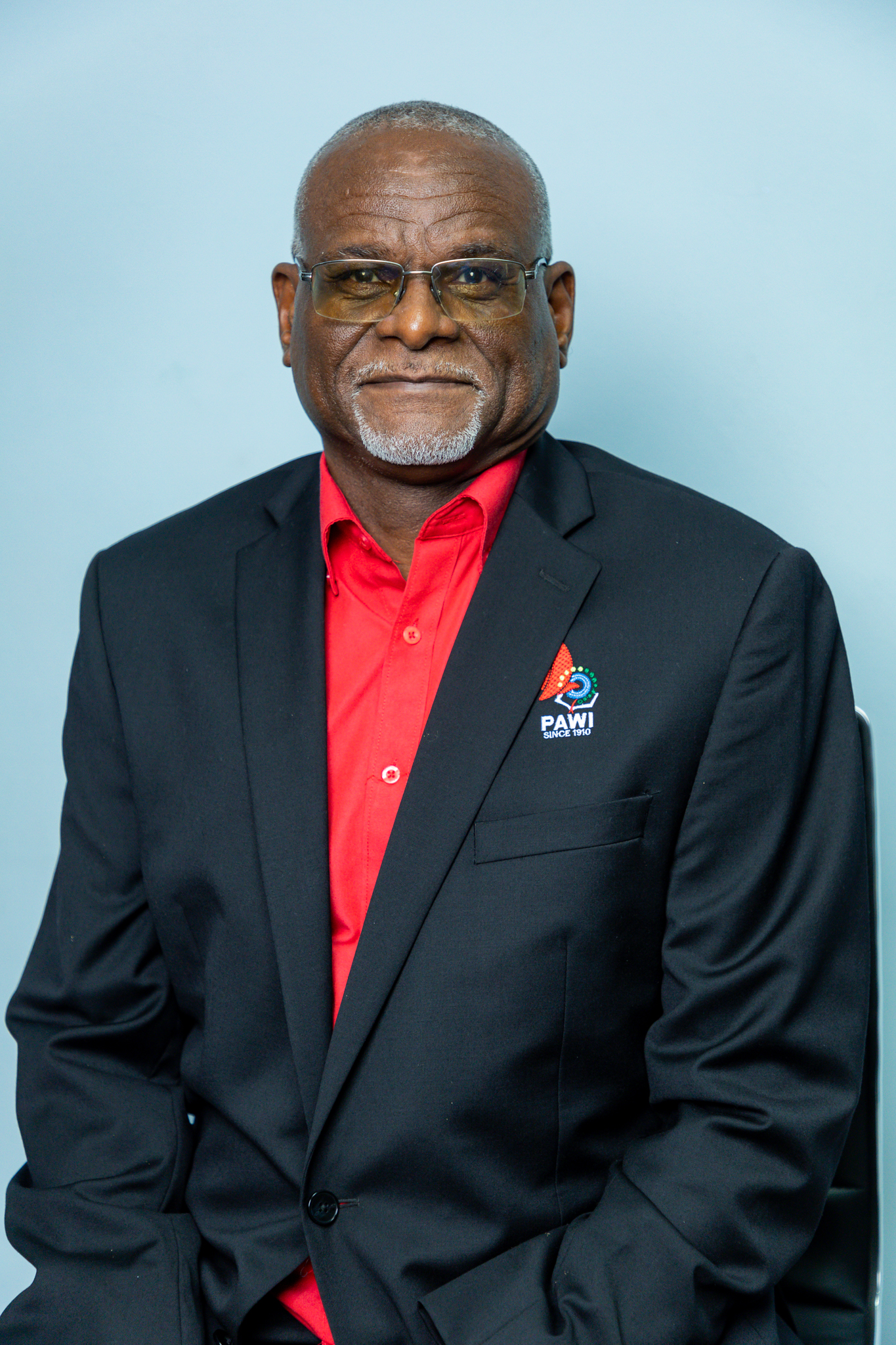 Rev. Dr. Nolan Warner

General Administrator
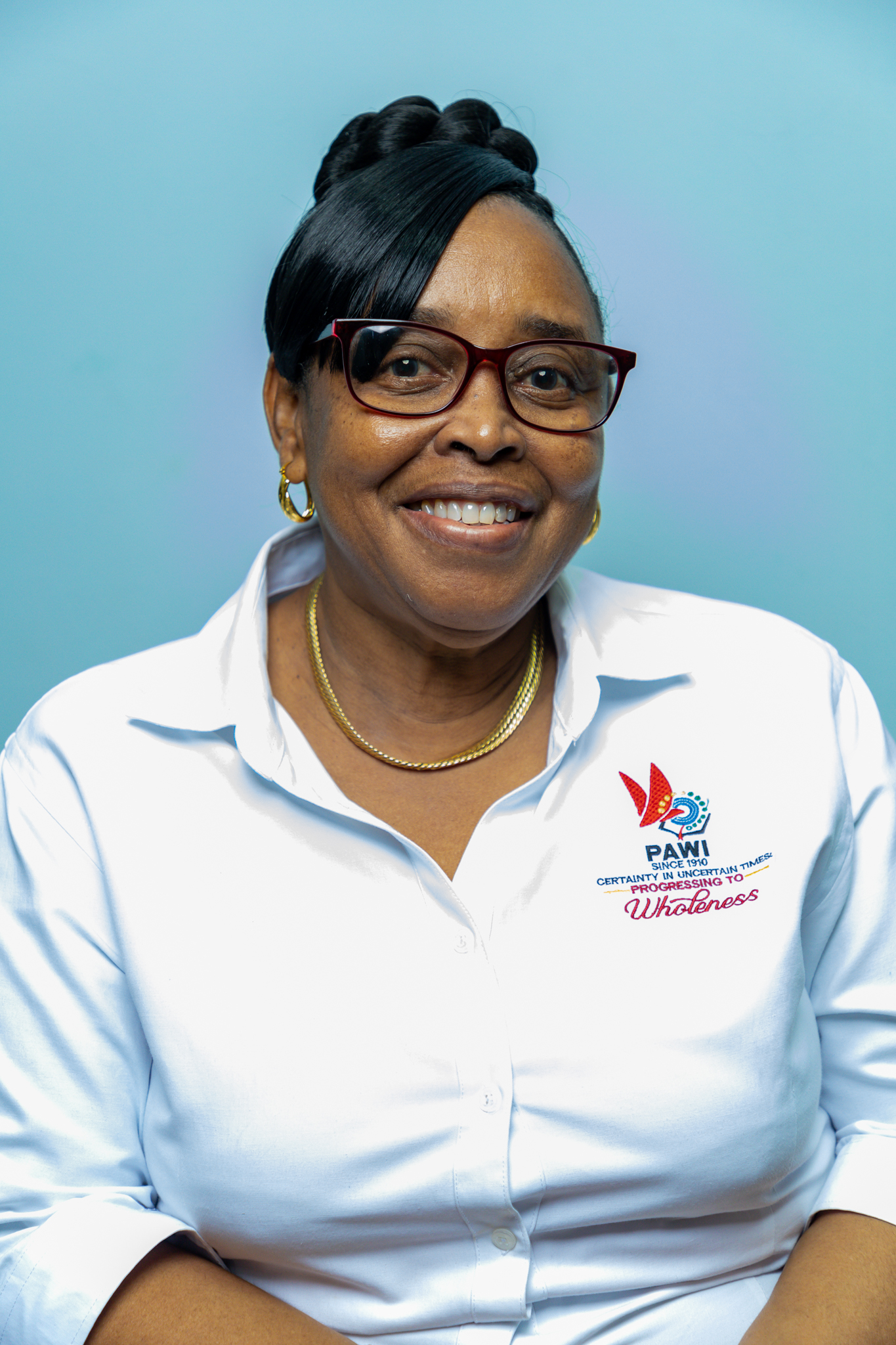 Rev. Cheryl Whiteman

Executive Director of
  Church Ministries
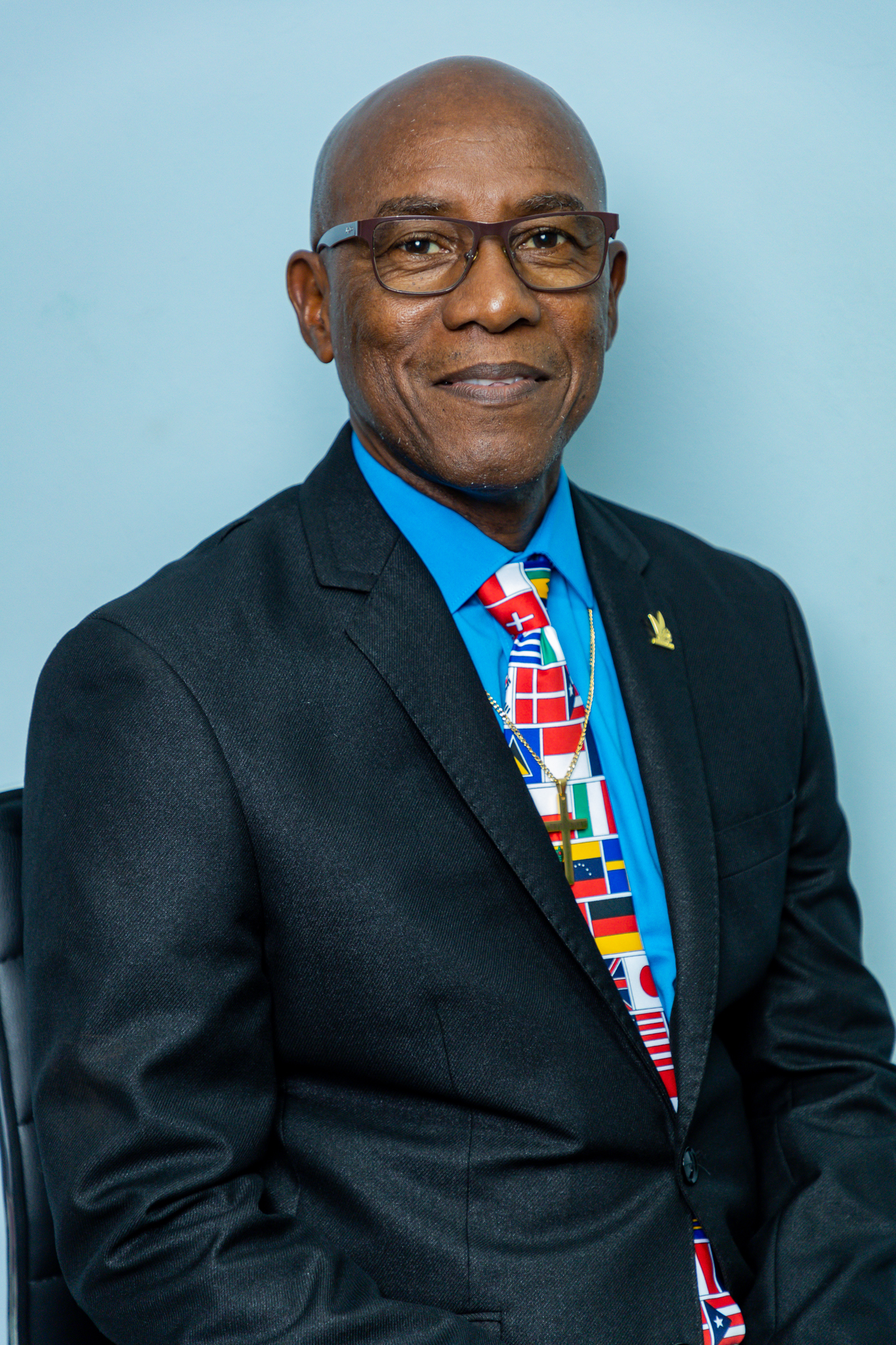 Rev. Ricardo Joseph

Executive Director of
   World Missions
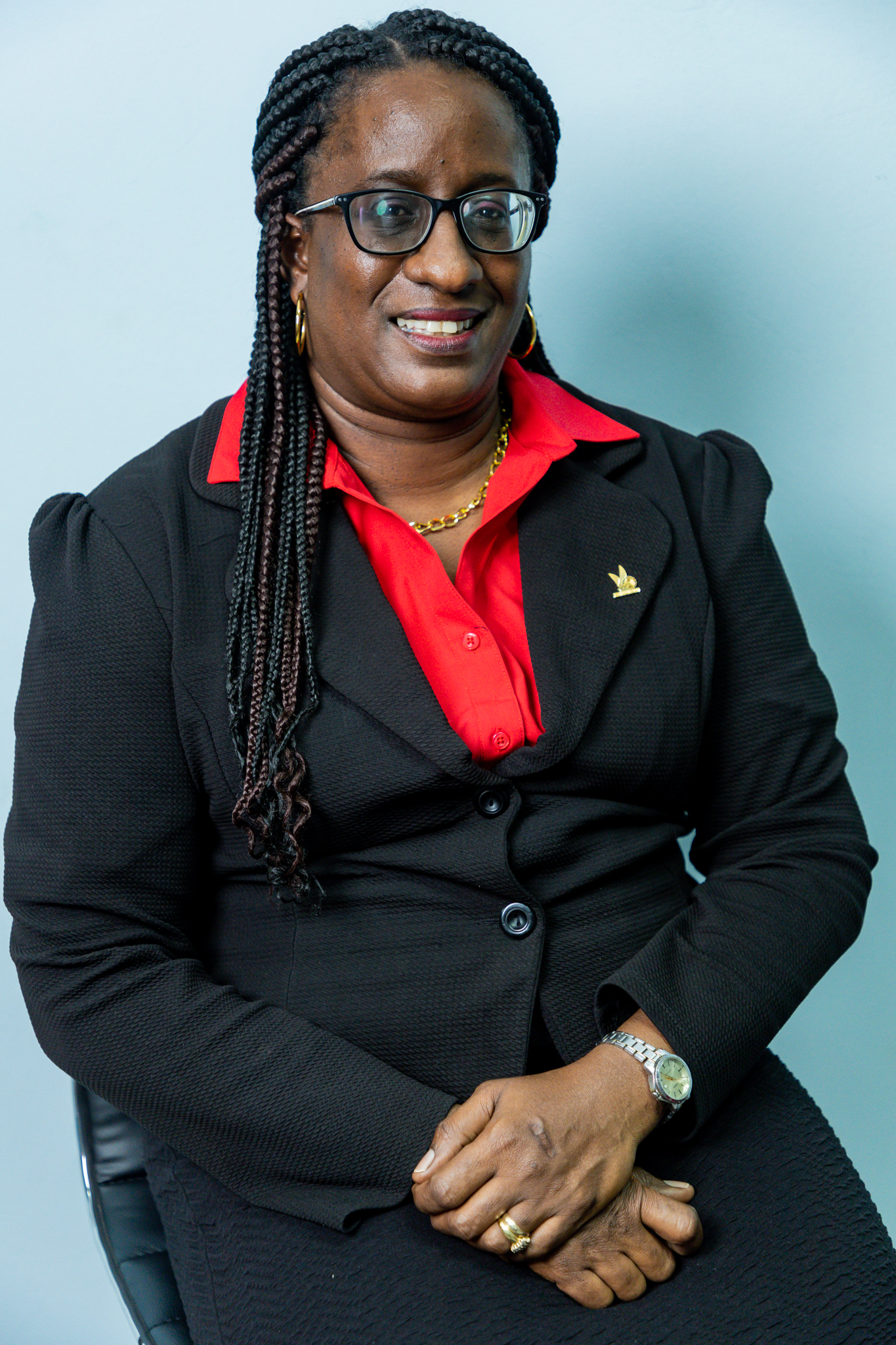 Mrs. 
Candia George
 
Member-at-Large
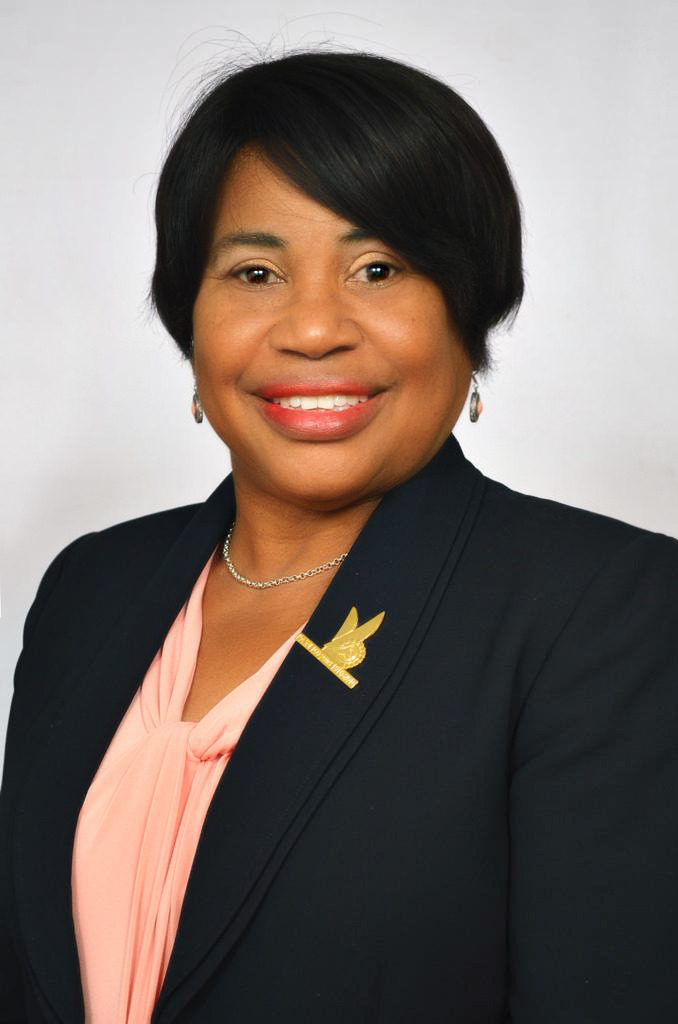 Ms. 
Valerie Charles

Member-at-Large
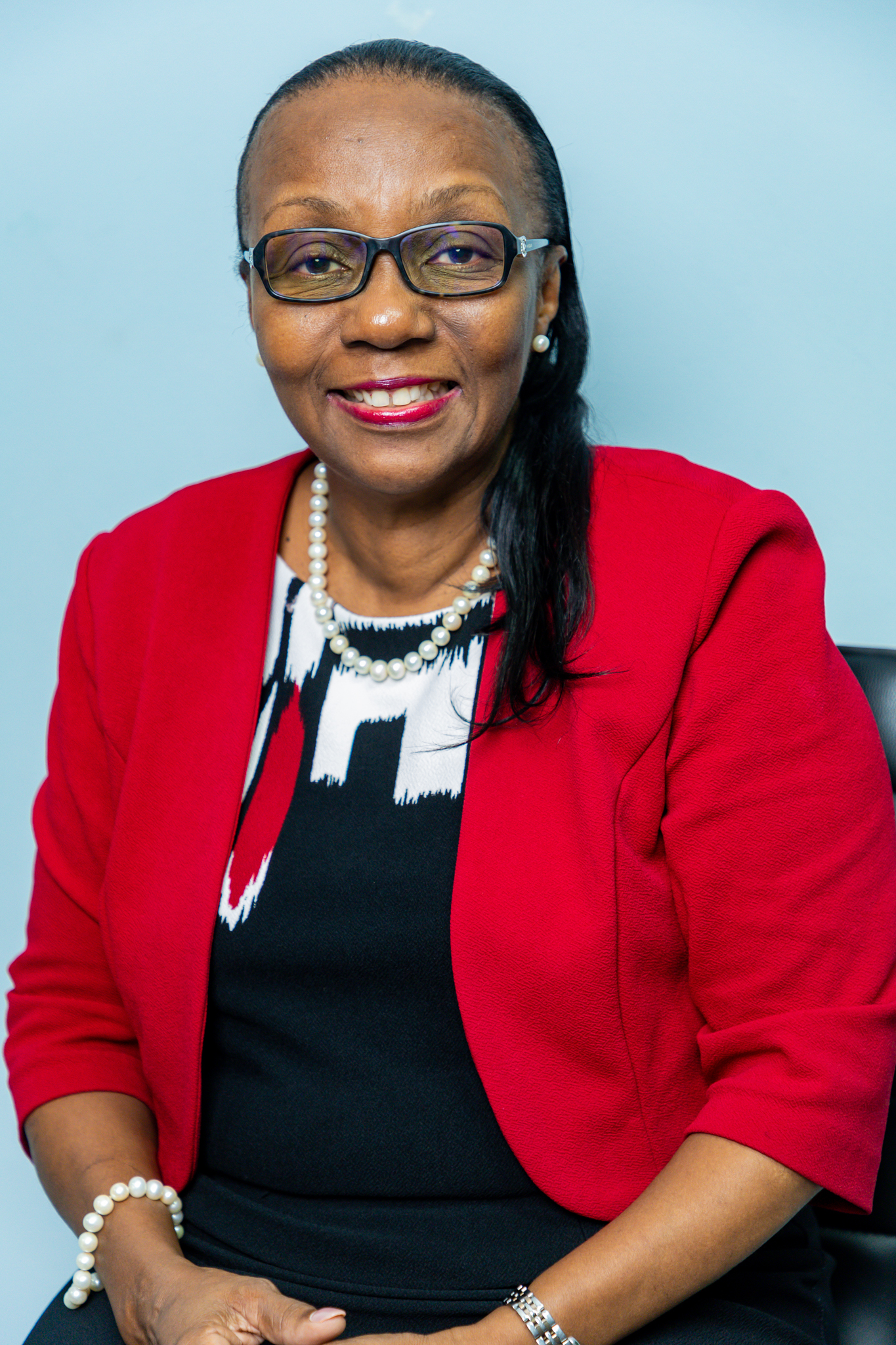 Mrs. 
Andrea Phillips

Chairman, WIST 
Board of Directors
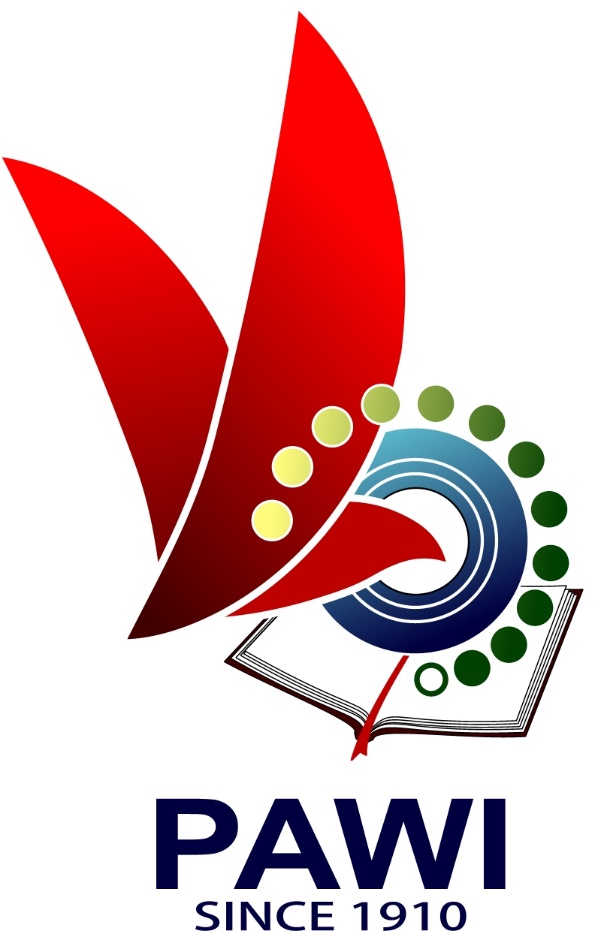 DISTRICT PRESIDING BISHOPS
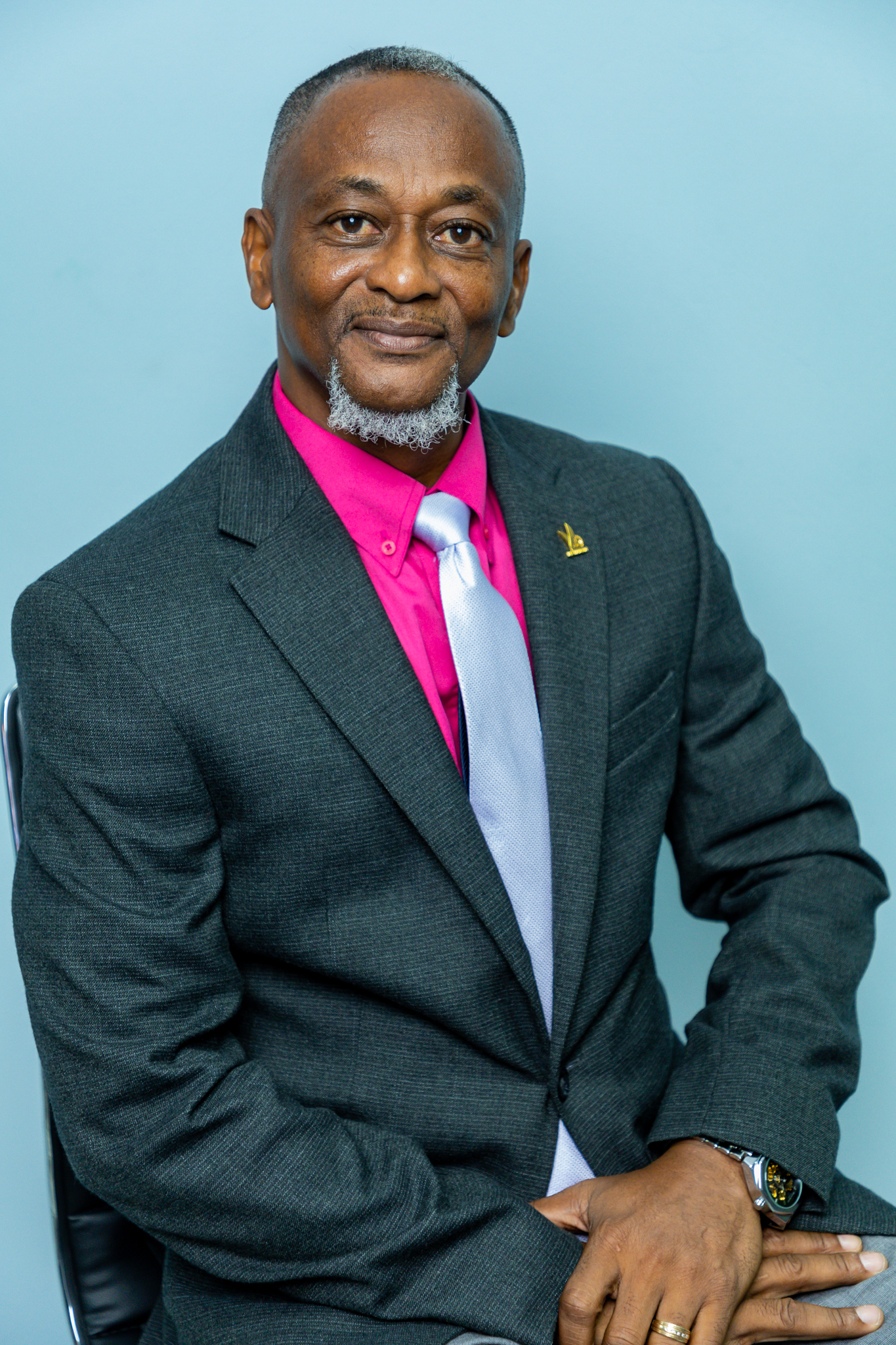 ANTIGUA & BARBUDAGUADELOUPE, ST. KITTS & NEVIS AND ST. MAARTEN
Bishop Lyndon Mottley
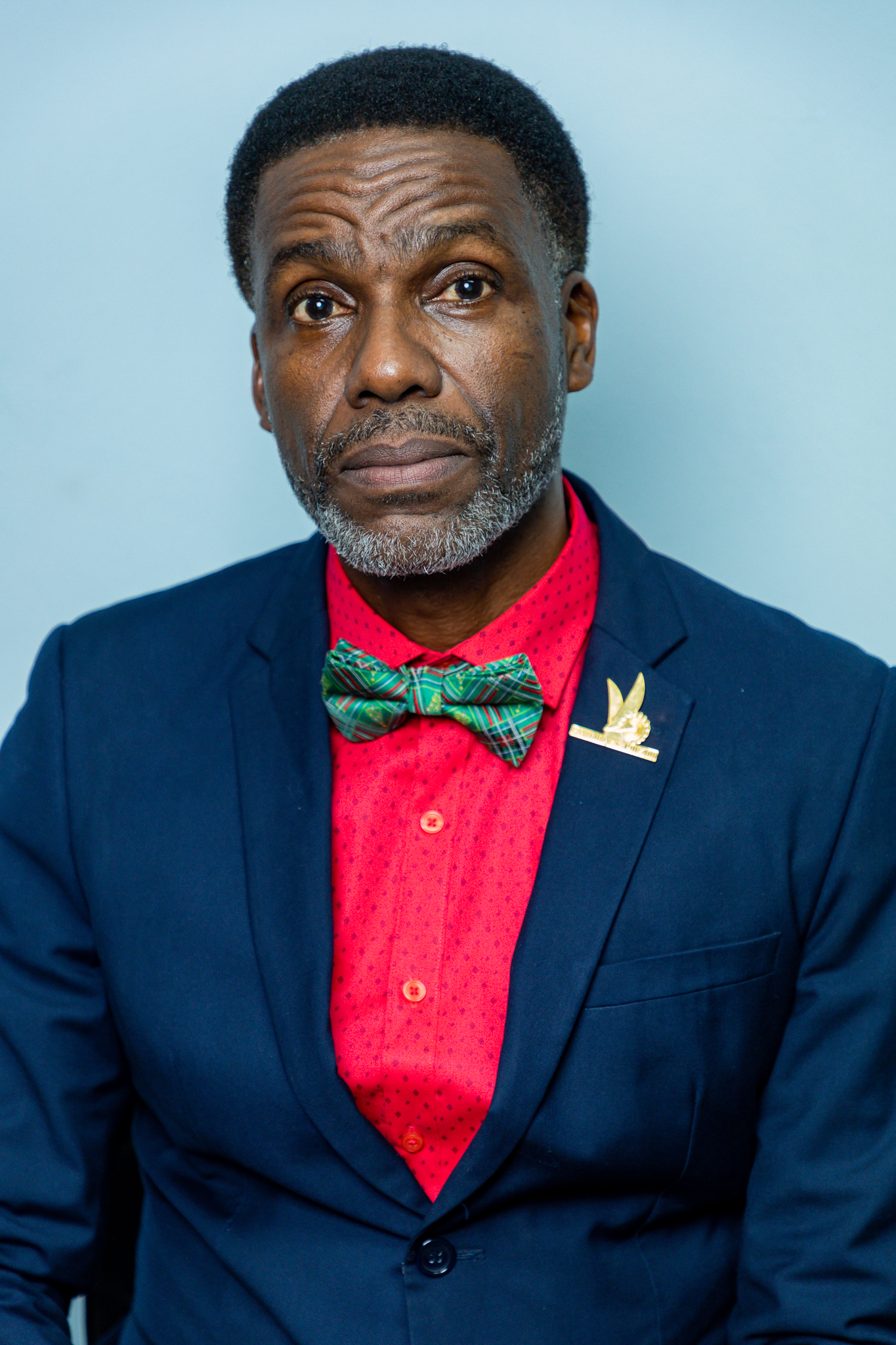 BARBADOS
Bishop Selwyn Brathwaite
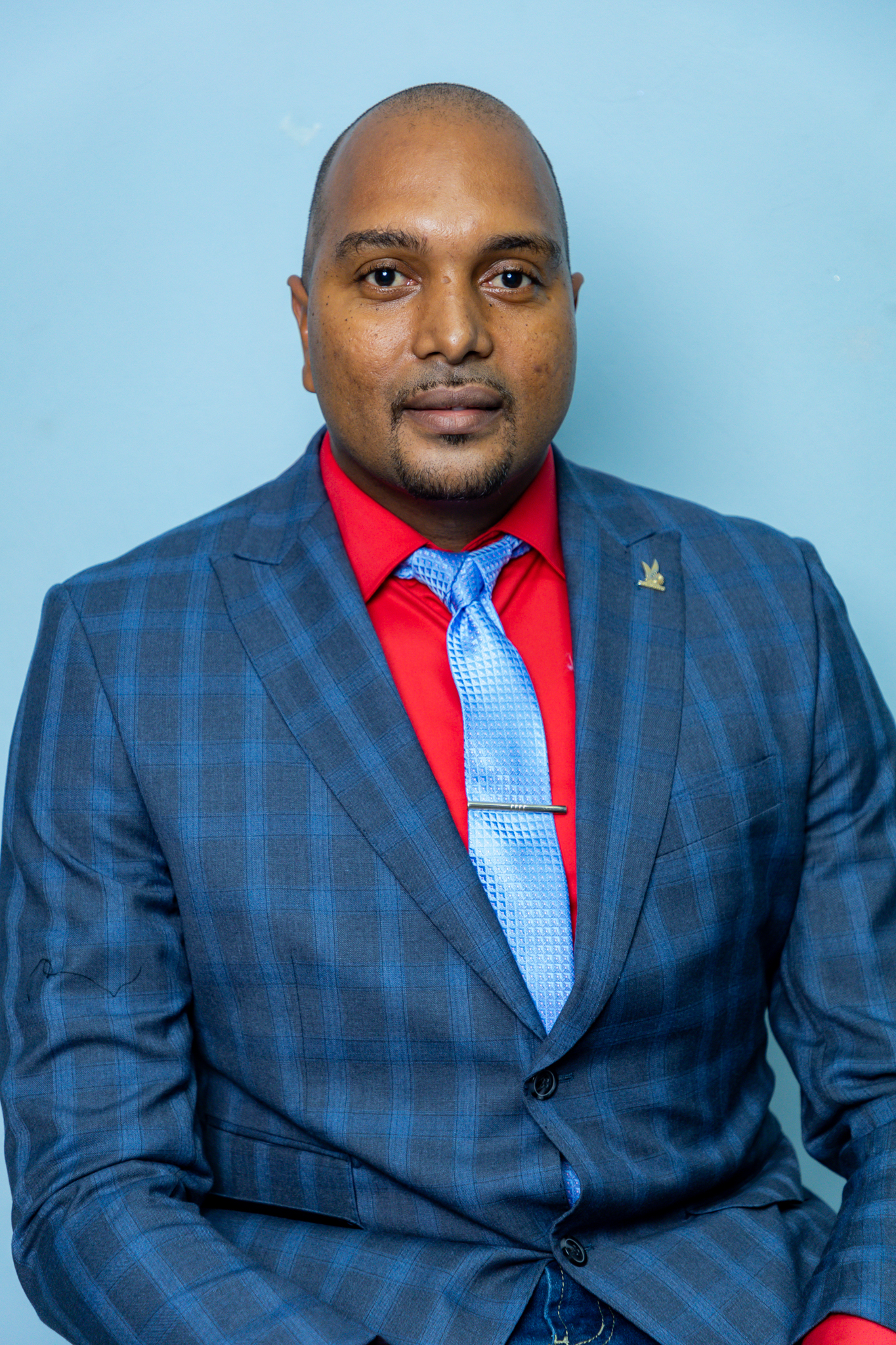 DOMINICA
Bishop Jerry Laurent
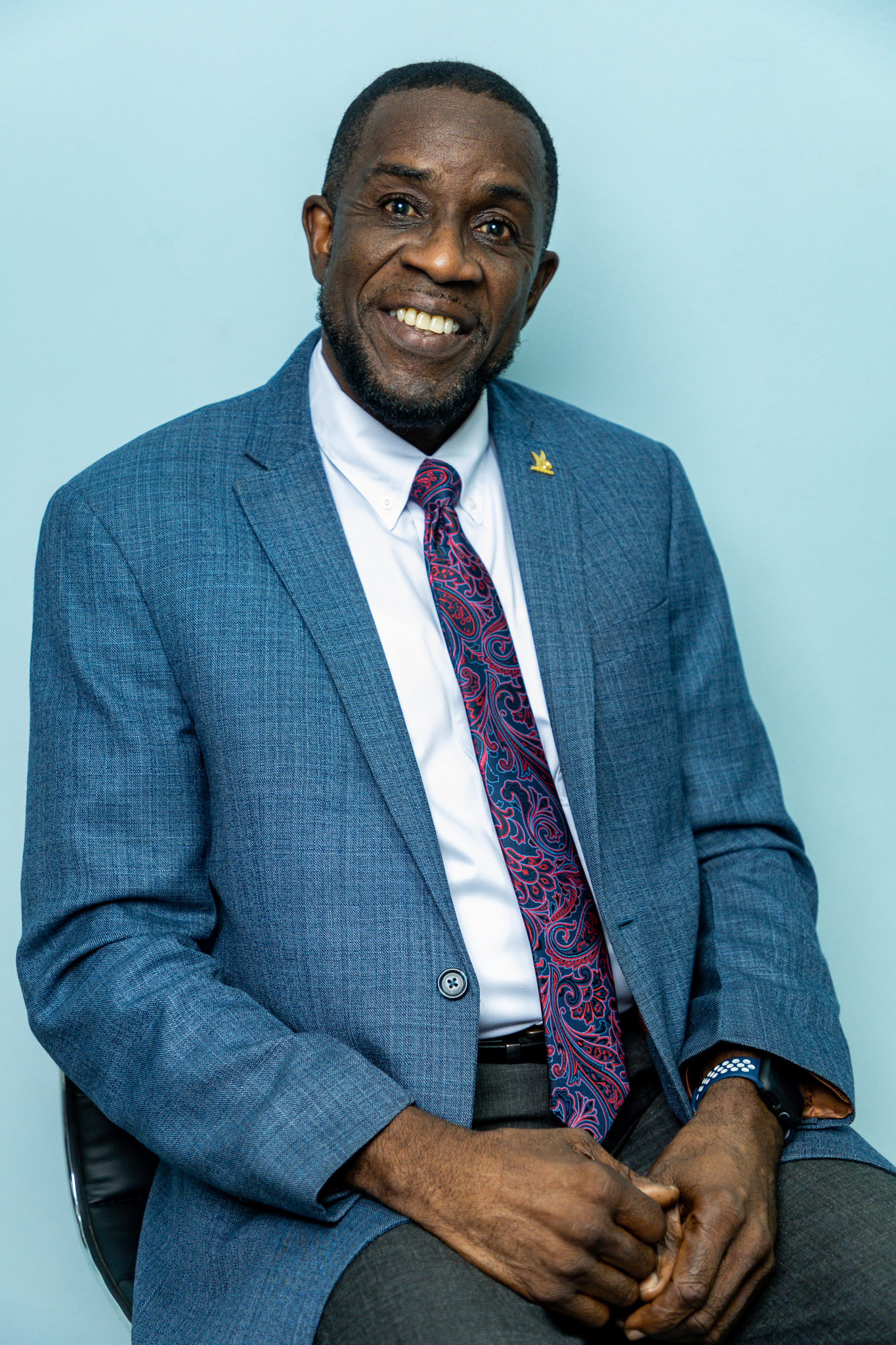 GRENADA
Bishop Christopher Baker
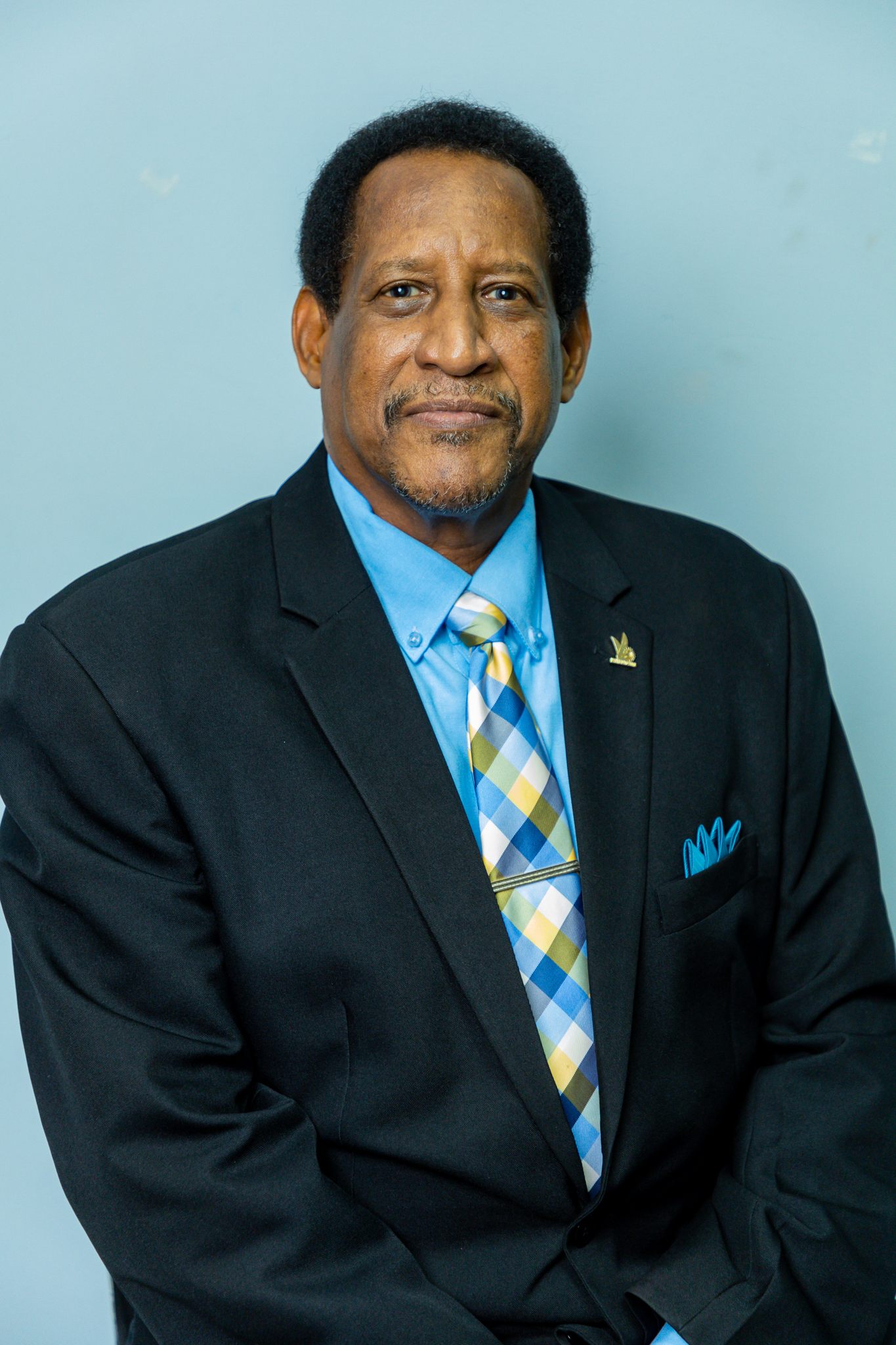 MONTSERRAT
Bishop Raymond Boca
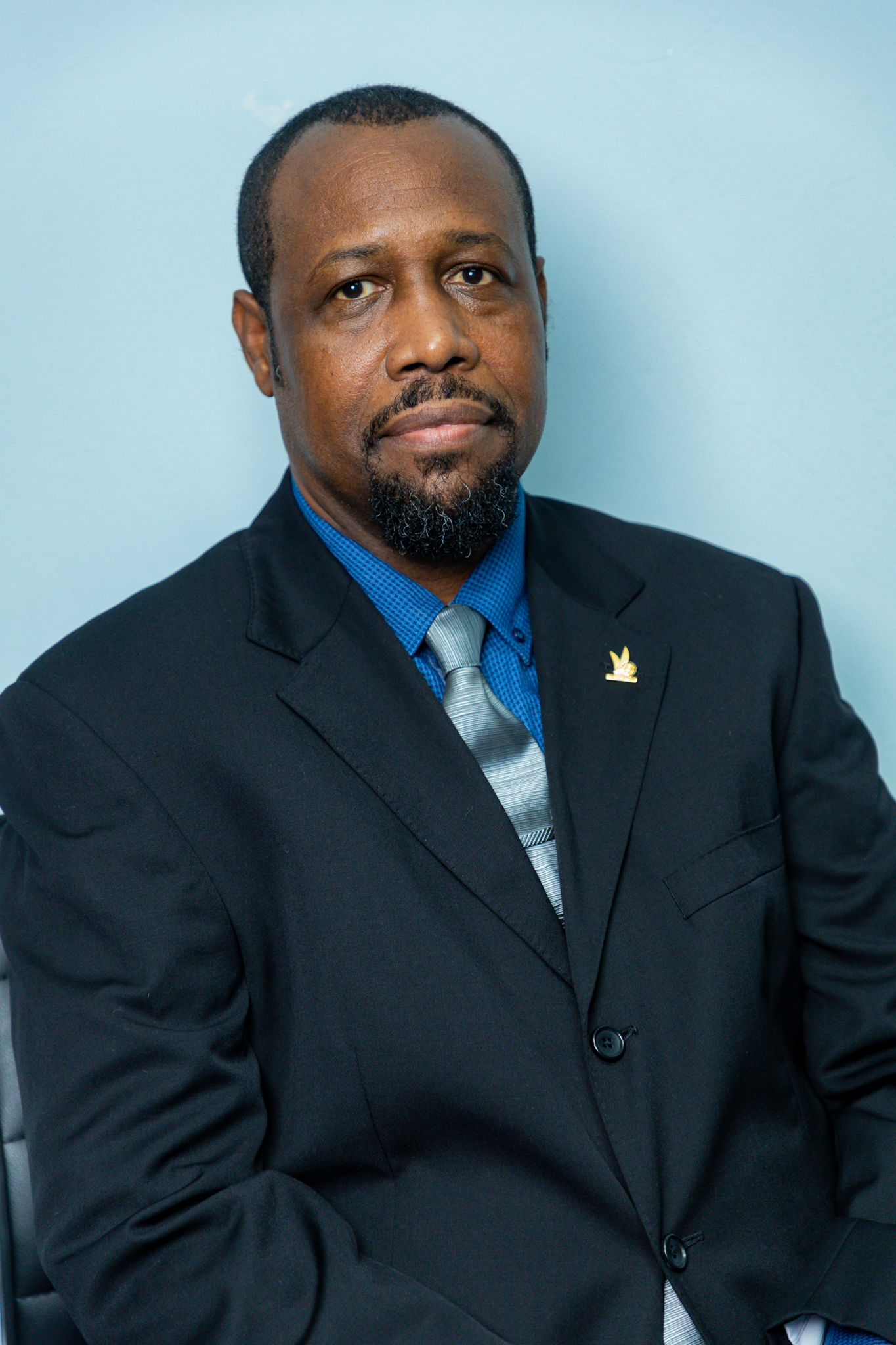 St. Lucia
Bishop Kendell Augustin
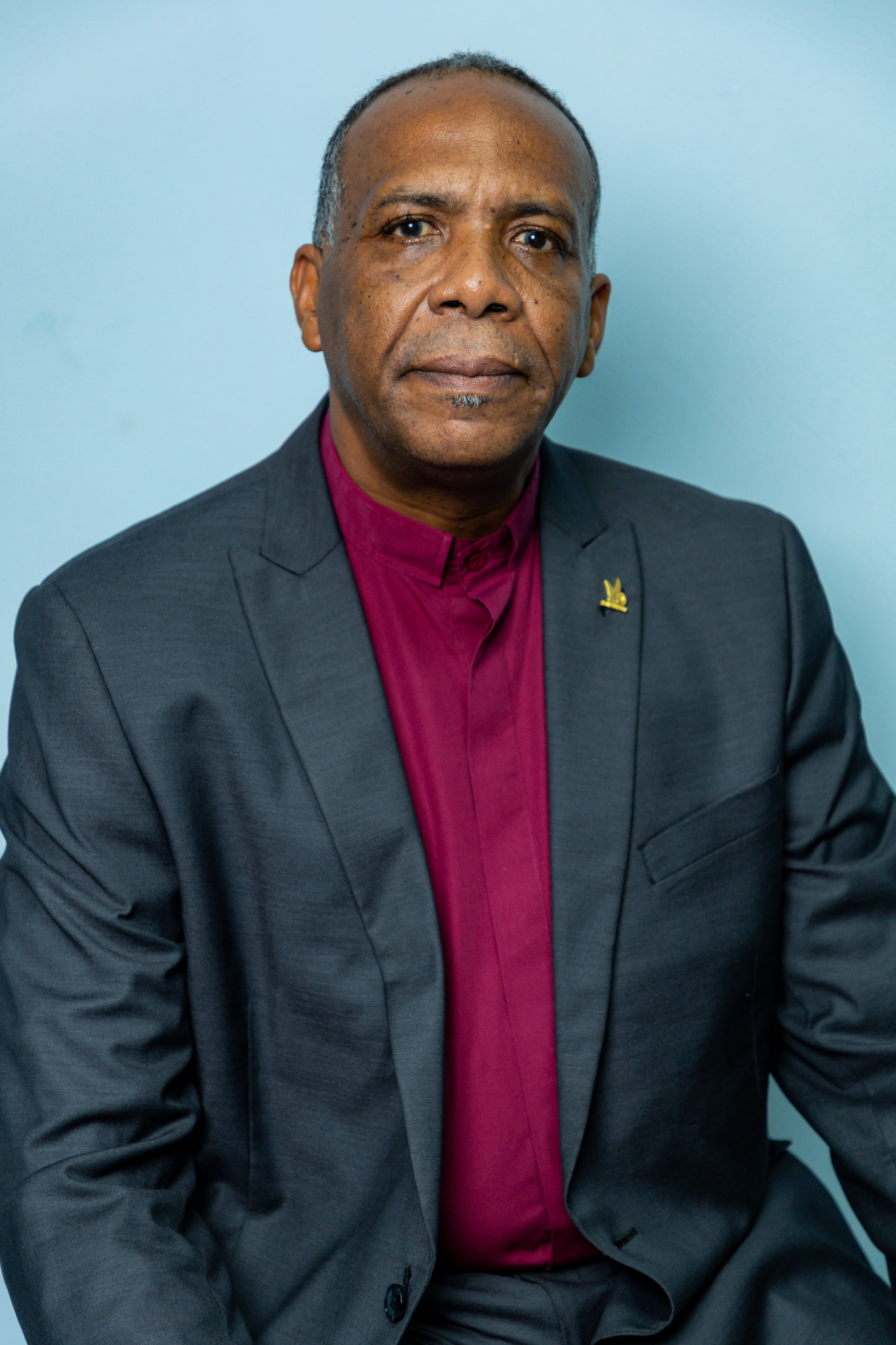 St. Vincent & The Grenadines
Bishop Stephen Ollivierre
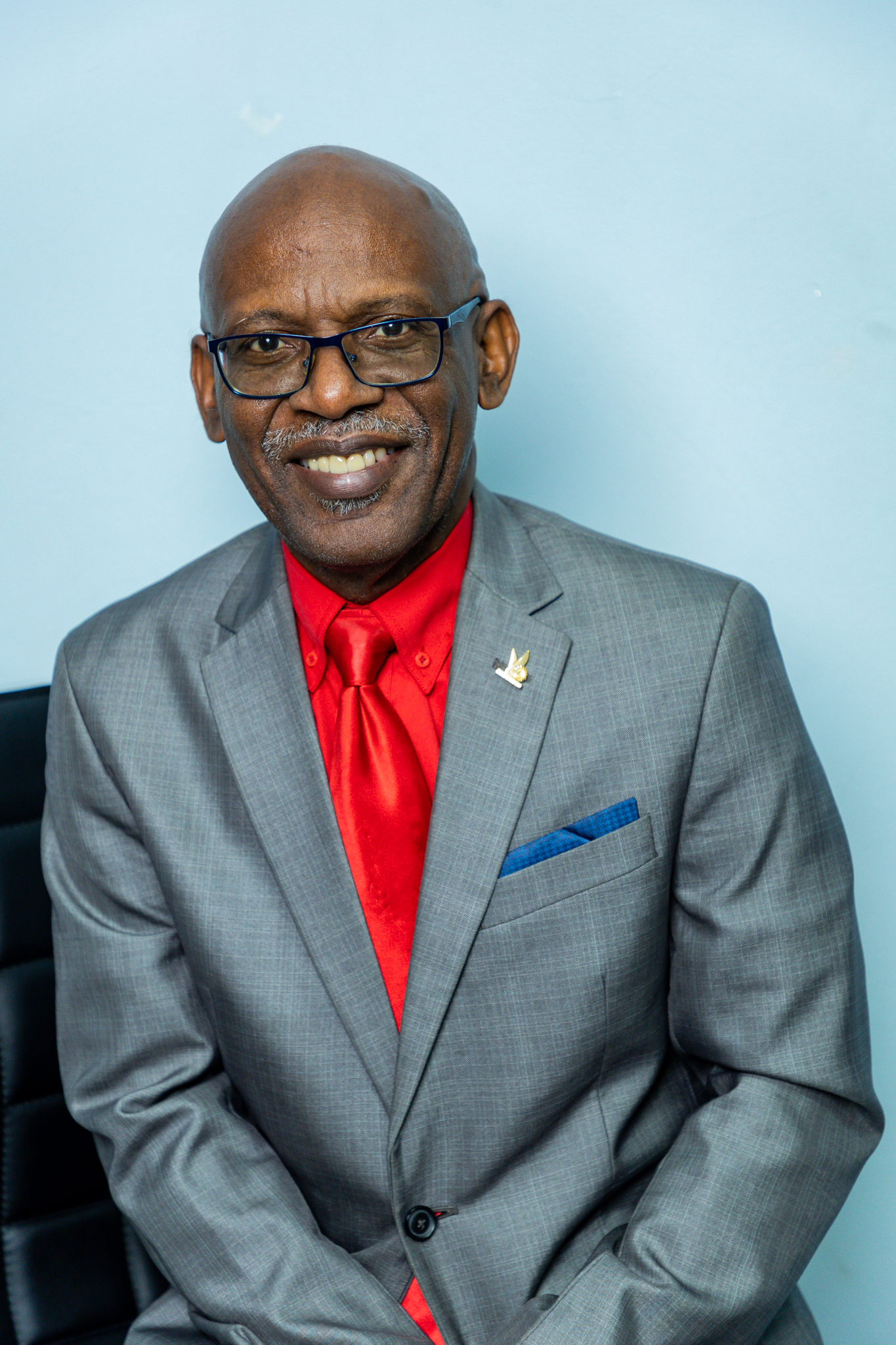 PAWI Trinidad & Tobago
Bishop Don Hamilton
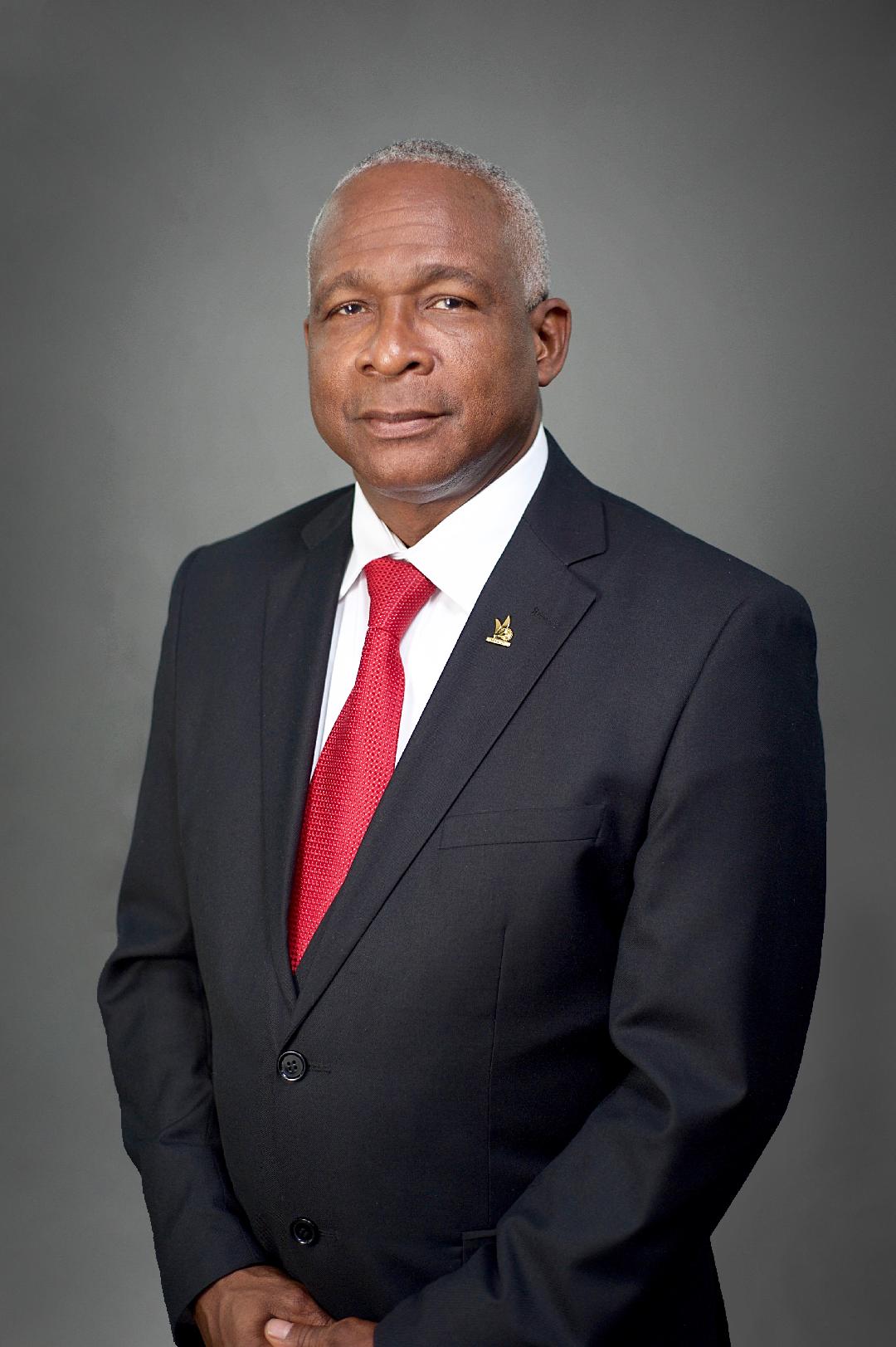 Central Trinidad District
Bishop Pat Glasgow
Churches - 9
Credential Workers  - 29
Avg. Membership - 225
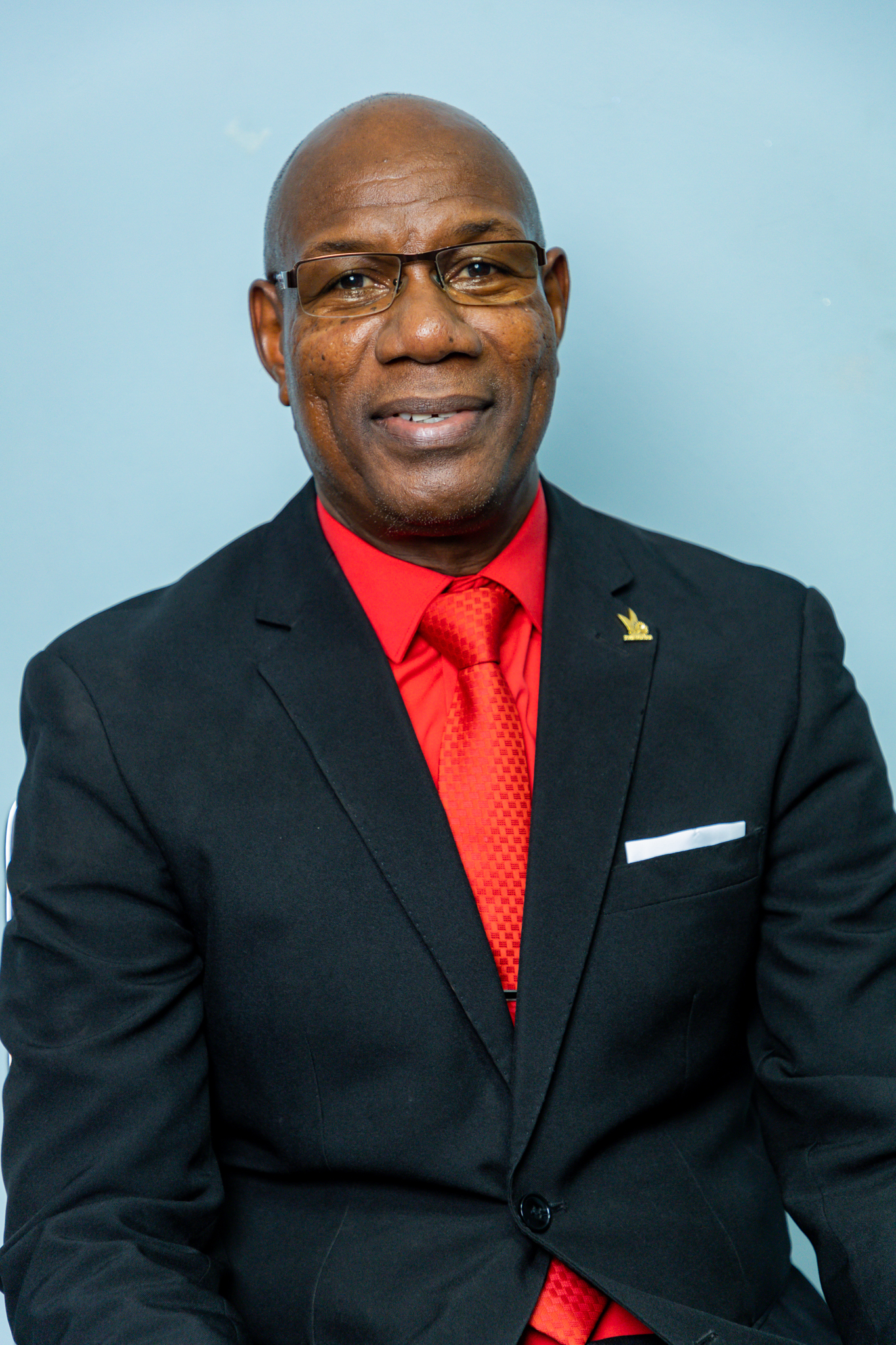 North East Trinidad District
Bishop Melch Pope
Churches - 32
Credential Workers - 93
Avg. Membership  - 4399
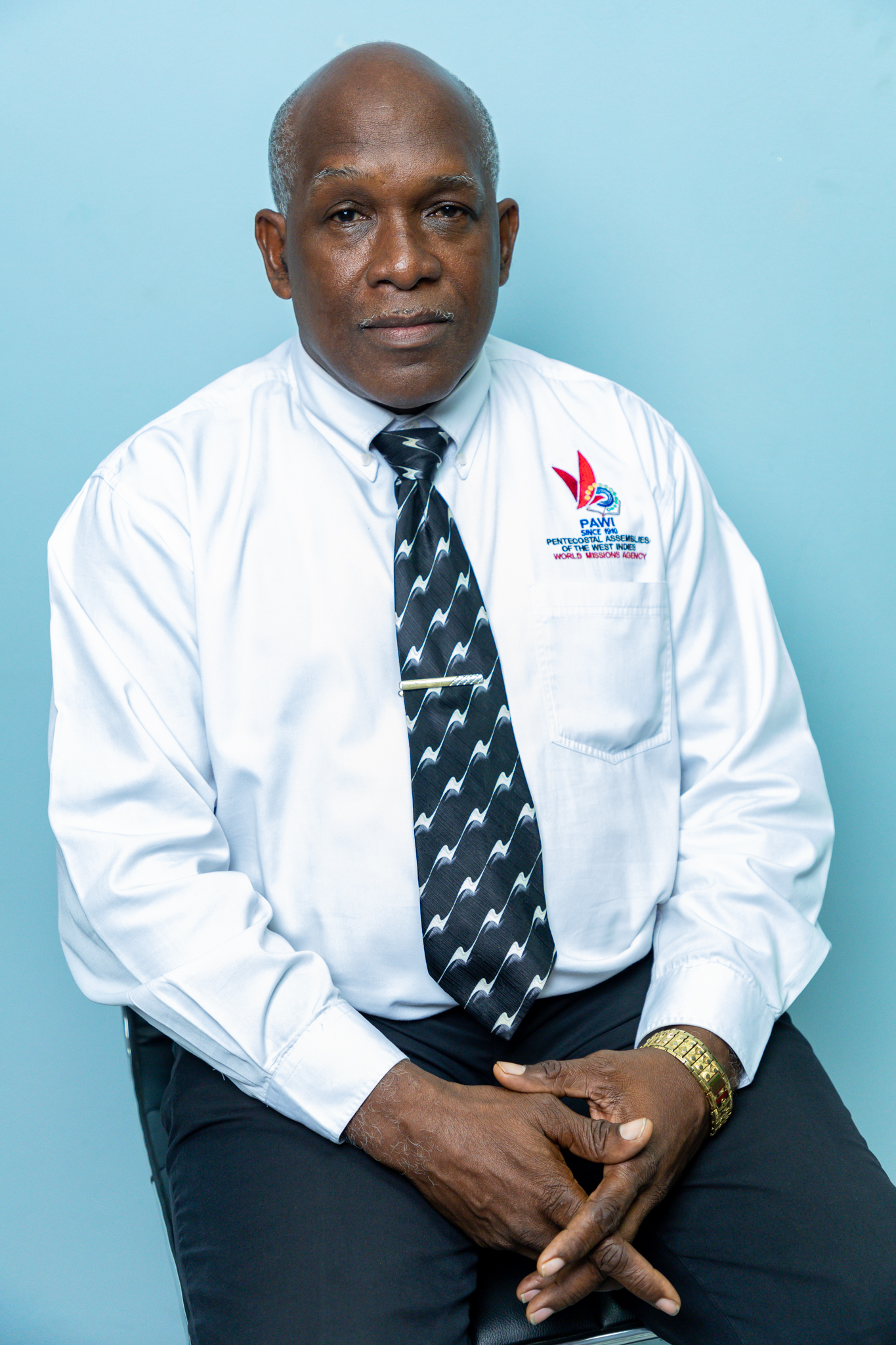 North West Trinidad District
Bishop Derick Henry
Churches - 24
Credential Workers  - 84
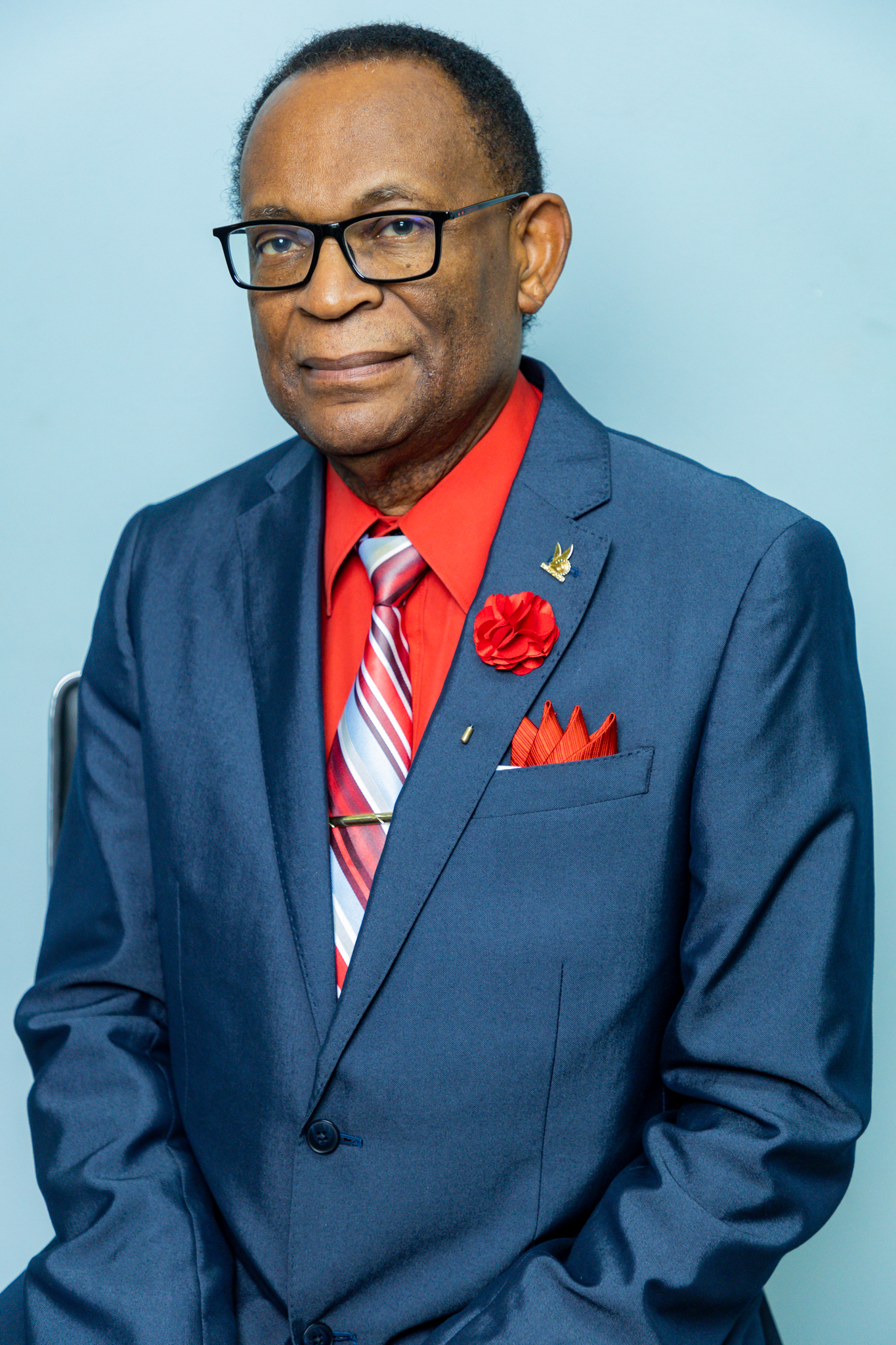 South Trinidad District
Bishop Anthony Roberts
Churches - 25
Credential Workers - 68
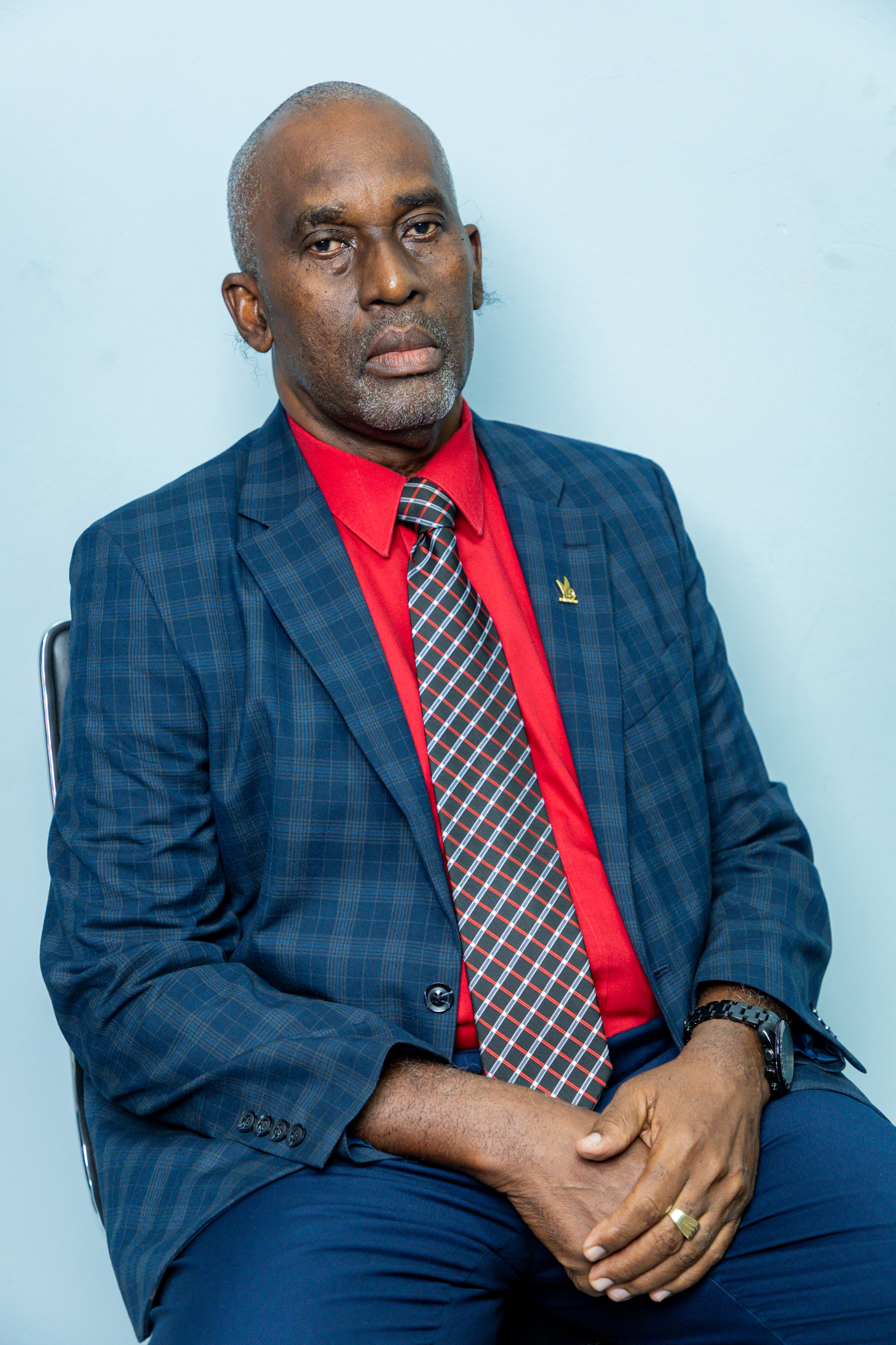 Tobago
Bishop Knowles McCall
Churches - 19
Credential Workers  - 56
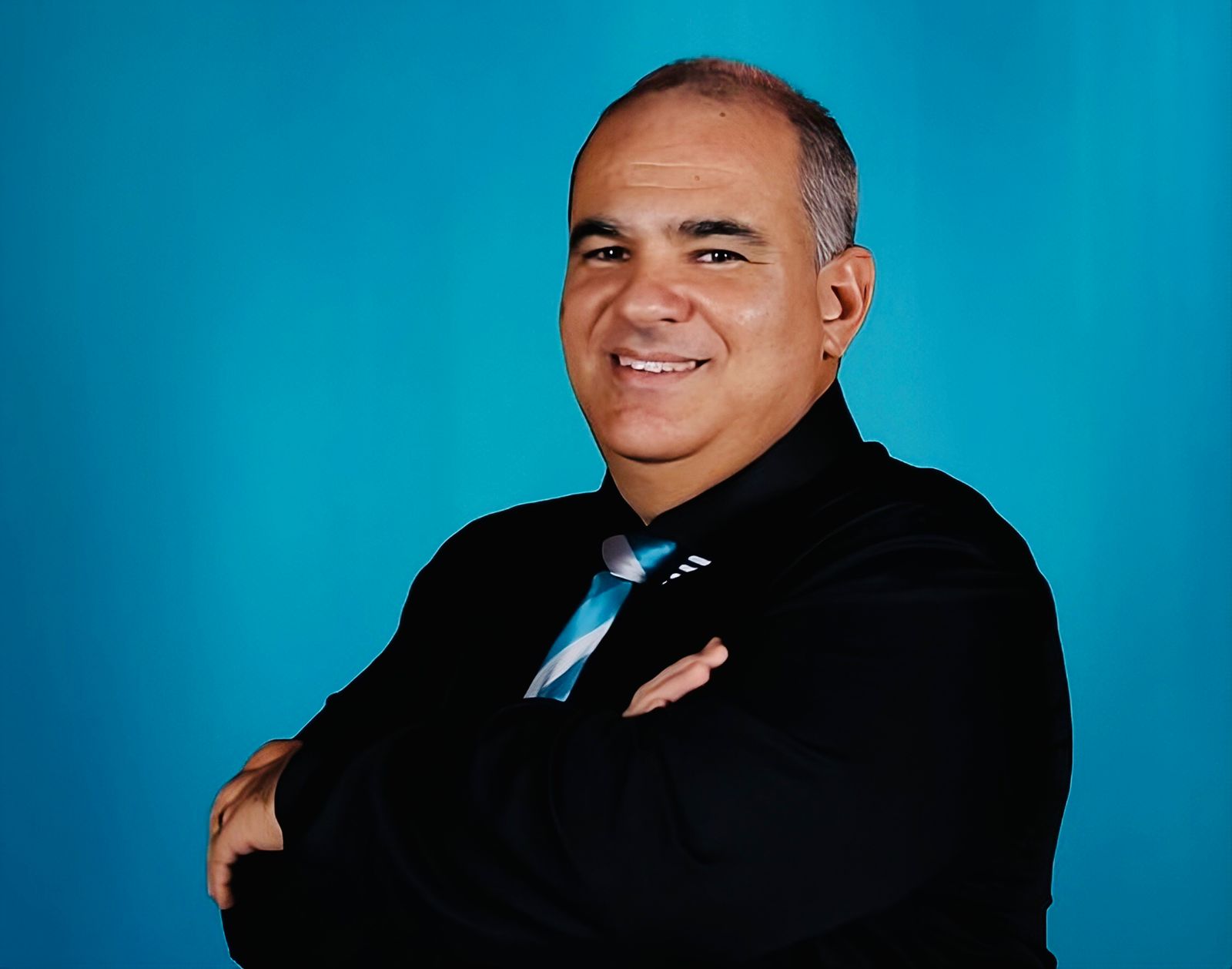 PAWI International Brasil
Bishop Emerson Luis de Silva Fonseca
Head Office:
4th Bridge, Maracas Royal Road
St. Joseph. Trinidad & Tobago

Phone:
(868) 750-9796

Website:
Pawionline.org

Email:
pawi@pawionline.org
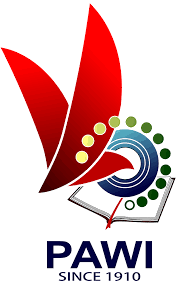 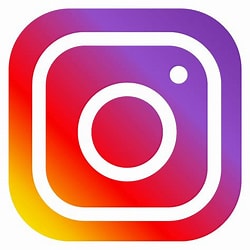 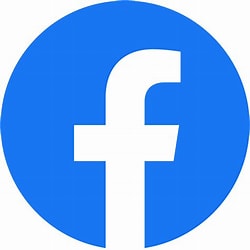